Invalidity of Thermal Fluctuations      at the Nanoscale
Thomas Prevenslik
QED Radiations
Discovery Bay, Hong Kong
1
Bremen Workshop on Light Scattering 2018, Bremen, March 19 - 20, 2018
[Speaker Notes: Enter speaker notes here.]
Introduction
Thermal fluctuations and evanescent waves 
in electrodynamics based on the FDT                                are valid for macroscopic structures 

FDT = fluctuation dissipation theorem 

However, at the nanoscale


 Is the FDT valid ?
2
Bremen Workshop on Light Scattering 2018, Bremen, March 19 - 20, 2018
Argument
The Planck law of QM precludes temperature fluctuations in nanoscale films because the heat capacity of the atom vanishes.

QM = quantum mechanics

Evanescent waves requiring a thermal origin are therefore also precluded at the nanoscale


 The FDT is invalid at the nanoscale
3
Bremen Workshop on Light Scattering 2018, Bremen, March 19 - 20, 2018
Planck Law of QM
At macroscale   > 100 microns, atoms  have kT energy 

For  < 100 microns, kT energy decreases

 Nanoscale  < 0.1 micron, the kT energy vanishes
4
Classical FDT limit
5
Bremen Workshop on Light Scattering 2018, Bremen, March 19 - 20, 2018
FDT
The FDT states any process that dissipates energy by conversion into heat there is a fluctuation that converts the corresponding temperature fluctuations into thermal radiation.
Temperature
Fluctuations
Temperature
Fluctuations
Thermal
Radiation
Thermal
Radiation
Energy
Energy
Heat
Heat
Athermal Systems ? 

Independent of temperature - Granular
6
Bremen Workshop on Light Scattering 2018, Bremen, March 19 - 20, 2018
Athermal Systems
Granular materials aside, athermal systems make the heat capacity of a material vanish, say by operation at a temperature of absolute zero.

 Athermal conditions at the nanoscale occur under EM confinement in liquid flow through physical channels.
d
E = hc/2d = N(hc/o) >  5 eV

Charge / Recombine

N = o / 2d
N =  1 micron/2(50) nm   10
 N(hc/o)
N(hc/o) 
Inside channel
Standing wave
/2 = d
E = hc/2d
7
Bremen Workshop on Light Scattering 2018, Bremen, March 19 - 20, 2018
Natural Athermal Systems
Without physical walls, EM confinement of atoms in nanostructures occurs naturally because of high S/V ratios as any heat absorbed is almost totally deposited in the surface.
S/V = surface-to-volume

Since thermal expansion does not occur, the heat acts as a potential barrier to provide the EM confinement for:

(1) Heat capacity of internal atoms to vanish, and

(2) the boundary for creating standing waves

The process called simple QED
8
Bremen Workshop on Light Scattering 2018, Bremen, March 19 - 20, 2018
Simple QED
Simple QED is a quantum state depending on                             the dimensions of the nanostructure

Under the QM restriction that the heat capacity of the atom vanishes, the heat Q absorbed in  the nanostructure surface creates standing EM radiation having half wavelength /2 = d, where d is the minimum dimension of the nanostructure
Heat
Q
/2
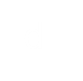 EM
Radiation
 = 2nd
High S/V ratios
No
Temperature
Change
f = (c/n)/   / 2 = d    E = h f
9
Bremen Workshop on Light Scattering 2018, Bremen, March 19 - 20, 2018
Simple QED - States
Simple QED is observed in the absorption and emission spectra of nanostructures, e.g., NPs and bare atoms           having dimensions < 100 nm.

Simple QED excites higher  frequencies than the            QM states of atoms and molecules

(1) NPs excited in EUV

(2) Bare atoms excited in X-ray range
10
Bremen Workshop on Light Scattering 2018, Bremen, March 19 - 20, 2018
Simple QED - NPs
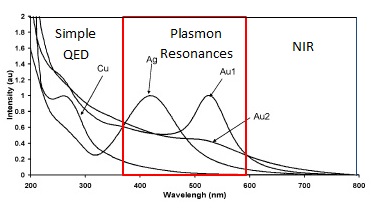  = 2nd
Simple QED state in EUV 
excites QM states by fluorescence

Plasmon resonances not  directly excited

Simple QED induced fluorescence
11
Bremen Workshop on Light Scattering 2018, Bremen, March 19 - 20, 2018
Simple QED – Bare atoms
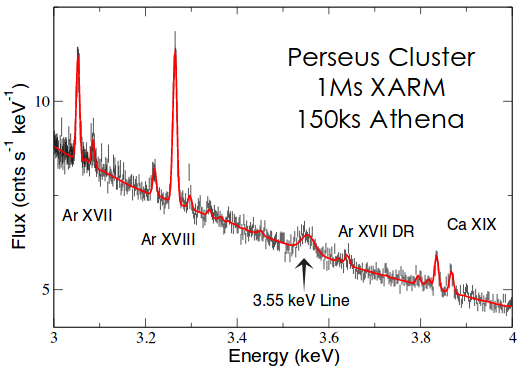  = 2nd
Perseus 3.5 keV X-rays from Dark Matter ? 

No known X-ray line 

Cosmic dust NPs + Q  fragment  atoms 

Simple QED of bare sulfur atoms:   R = 88 pm  3.5 keV
12
Bremen Workshop on Light Scattering 2018, Bremen, March 19 - 20, 2018
Simple QED: A quantum state without electron energy levels?
The simple QED transition from the ground to higher state is created from heat and depends only on the dimensions of the nanostructure that defines the EM energy of                          the standing photon 

Once the heat is used up in creating the standing photon, the EM confinement vanishes and the  photon is emitted. 

No electron energy levels !
12a
Bremen Workshop on Light Scattering 2018, Bremen, March 19 - 20, 2018
Validity of FDT
Casimir Force

Transformative Optics

Near field Heat Transfer

Maxwell Solutions
13
Bremen Workshop on Light Scattering 2018, Bremen, March 19 - 20, 2018
Casimir Force
In 1948, Casimir predicted  two macroscopic  non-magnetic bodies with no net electrical charge can experience an  attractive force much stronger than gravity.
In 2017, “The existence of this force is one of the few direct macroscopic manifestations of quantum mechanics” *
Casimir used ZPE and not the FDT for thermal fluctuations, but if ZPE is not physical, the Casimir force does not exist?

Jacobson  General relativity derived from thermodynamics

Therefore

QM invalidates Casimir force as the atoms in the gap   surfaces are precluded from thermal fluctuations.
*A. I. Volokitin ,  Electromagnetic Fluctuations at the Nanoscale, 2017.
14
Bremen Workshop on Light Scattering 2018, Bremen, March 19 - 20, 2018
Transformative Optics
Transformative Optics*  theory relies on evanescent waves in meta-materials having negative permittivity in contact with a dielectric with a permittivity of equal and positive sign,

 but

cannot explain the enhanced image quality of a silver superlens not only because matched permittivity is not required but because evanescent waves cannot exist in nanoscale films.
*J. Pendry, Controlling Light on the Nanoscale, 2014.
15
Bremen Workshop on Light Scattering 2018, Bremen, March 19 - 20, 2018
Near-Field Heat Transfer
Near-field heat transfer* began 50 years ago on the conjecture BB heat Q is greatest at zero spacing
Based on classical physics, surface temperatures do not change as the gap d vanishes, Q  is enhanced ?

QM differs as temperatures cannot fluctuate as atoms in the surfaces have vanishing heat capacity 
 
By QM, near field heat transfer is not enhanced
Hot
Thot  > Tcold         Q 
d < 100 nm
Cold
*C. L. Tien, “Effect of Small spacings on radiative heat transfer                  between Two Dielectrics,” , ASME Trans., 1967.
16
Bremen Workshop on Light Scattering 2018, Bremen, March 19 - 20, 2018
Maxwell’s Solutions
The QM validity of the FDT in Maxwell’s solutions was questioned because of claims of enhanced heat transfer across nanoscale gaps

The Planck law was used to define the dominant NIR wavelengths of thermal radiation of macroscopic bodies given by Wien’s law, i.e., 3.6 and 14.5 microns for body temperatures of 800 and 200 K. 

But the validity of the FDT depends on the wavelengths of EM waves standing across the gap – not macroscopic temperatures of the bodies. 

By simple QED, atoms on surfaces of nanoscale gaps between macroscopic bodies lack heat capacity. For standing EM radiation in    < 50  nm gaps, the EM confinement  < 100 nm, the surface atom temperatures do not fluctuate  invalid FDT and Maxwell solutions
M. Pinar Mengüç, “Role of fluctuational electrodynamics                                                           in near-field radiative heat transfer,” 2008
17
Bremen Workshop on Light Scattering 2018, Bremen, March 19 - 20, 2018
FDT Analysis
Modifications are suggested to current EM radiation heat transfer consistent with QM. 

A first solution including the FDT is obtained for macroscopic regions of the structure, but the FDT is excluded at all nanoscopic entities, 
e.g., NPs and surfaces exposed to nanoscale gaps. 

The first solution gives the local heat flow into each nanoscopic entity that is specified as an EM radiation input to a second solution, the EM radiation given by simple QED. 

The process is repeated until temperatures converge.
18
Bremen Workshop on Light Scattering 2018, Bremen, March 19 - 20, 2018
Questions & Papers
Email: nanoqed@gmail.com

     http://www.nanoqed.org
19
Bremen Workshop on Light Scattering 2018, Bremen, March 19 - 20, 2018
[Speaker Notes: Enter speaker notes here.]